Adunarea în scris [adunarea in sskriss]
Schriftlich Addieren
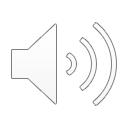 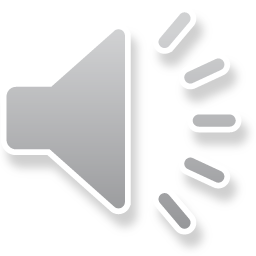 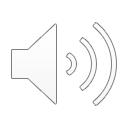 die schriftliche Addition
der 2. Summand
der 1. Summand
die Summe
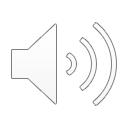 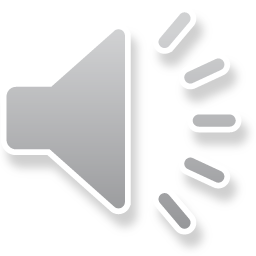 Primul termen
[primul termen]
Al doilea termen
[al doilea termen]
Adunarea în scris
[adunarea in sskriss]
Suma
[ssuma]
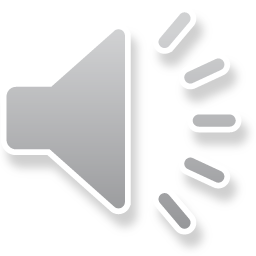 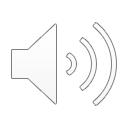 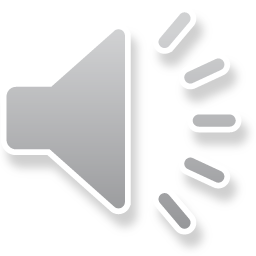 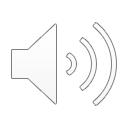 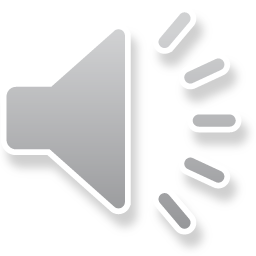 Adunarea în scris [adunarea in sskriss]
Schriftlich Addieren
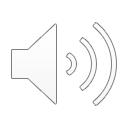 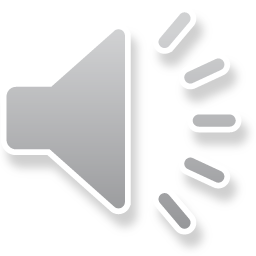 Z = Zehner
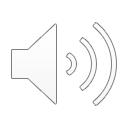 Z = Zeci
[setsch]
stellengerecht aufschreiben
E = Einer
H = Hunderter
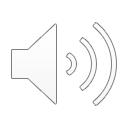 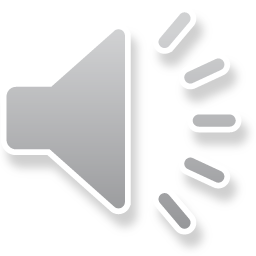 A scrie pe poziții corecte
[a sskrie pe positzi korekte]
S = Sute
[ssute]
U = Unități
[unitatzi]
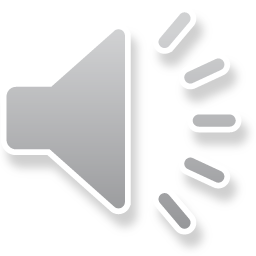 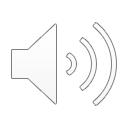 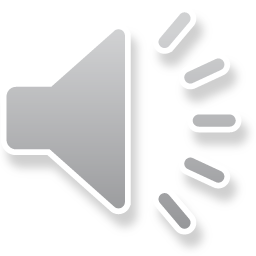 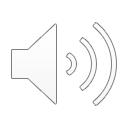 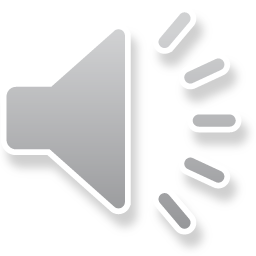 Adunarea în scris [adunarea in sskriss]
Schriftlich Addieren
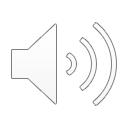 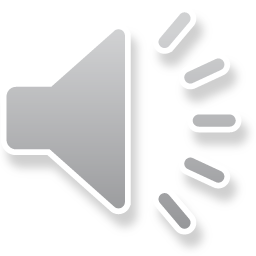 Ich schreibe die Zahlen stellengerecht untereinander:
Einer unter Einer 
Zehner unter Zehner 
Hunderter unter Hunderter
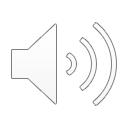 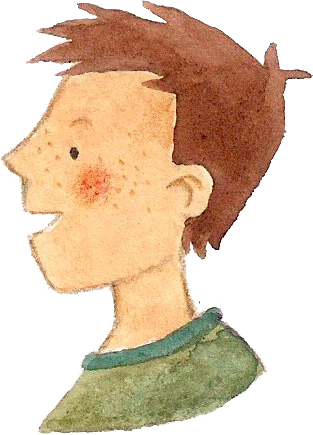 Eu scriu numerele pe poziții corecte:
Unitățile sub unități
Zecii sub zeci
Sutele sub sute 
[jeu sskriu numerele pe positzii korekte: unitatzile ssub unitatzi, setschi ssub setsch, ssutele ssub ssute]
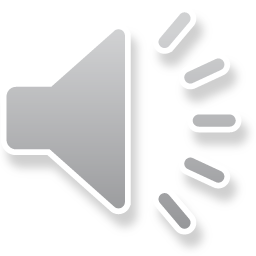 Adunarea în scris [adunarea in sskriss]
Schriftlich Addieren
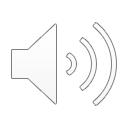 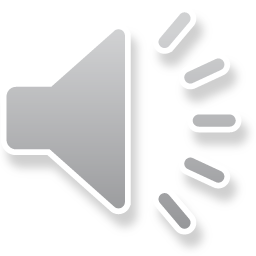 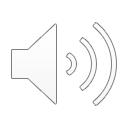 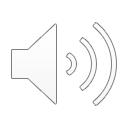 Die Hunderterstelle
Die Tausenderstelle
Die Einerstelle
Die Zehnerstelle
H Z E
2 5 6
Die Zahl hat vier Stellen.
Die Zahl hat drei Stellen.
die dreistellige Zahl
die vierstellige Zahl
Numărul are patru poziții.
[numarul are patru positzii]
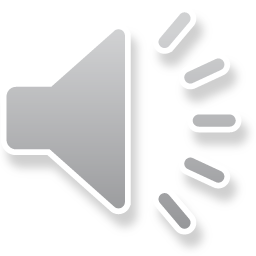 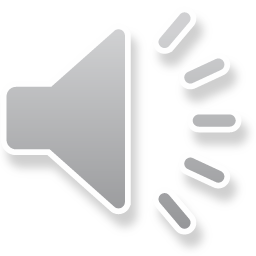 Numărul are trei poziții.
[numarul are trej positzii]
Numărul de trei cifre
[numarul de trej tschifre]
Numărul de patru cifre
[numarul de patru tschifre]
Poziția miei
[positzia miej]
Poziția unității
[positzia unitatzii]
Poziția zecilor
[positzia setschilor]
Poziția sutei
[positzia ssutej]
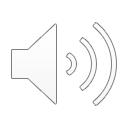 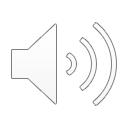 T H Z E
3 2 5 6
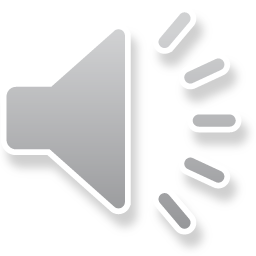 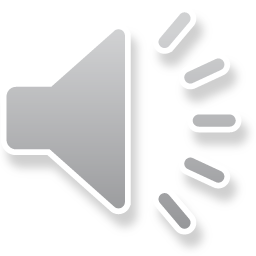 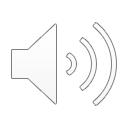 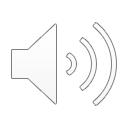 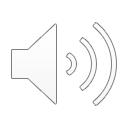 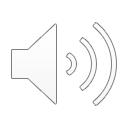 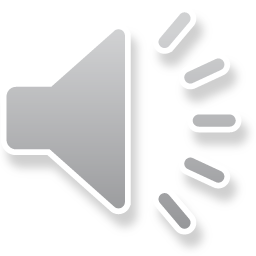 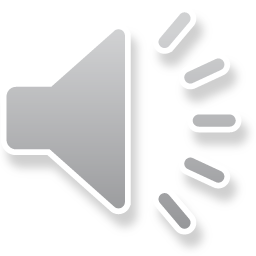 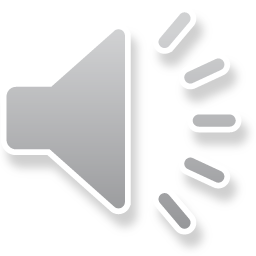 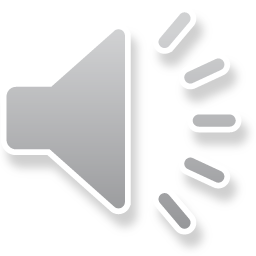 Adunarea în scris [adunarea in sskriss]
Schriftlich Addieren
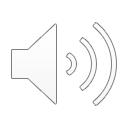 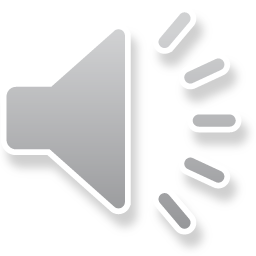 1 E plus 7 E gleich 8 E.
2 Z plus 4 Z gleich 6 Z.
6 H plus 3 H gleich 9 H.
1 U plus 7 U egal 8 U.
[un U pluss schapte U egal opt U]
2 Z plus 4 Z egal 6 Z.
[doj Z pluss patru Z egal 6 Z]
6 S plus 3 S egal 9 S.
[schasse S pluss trej S egal noua S]
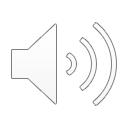 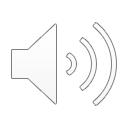 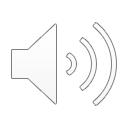 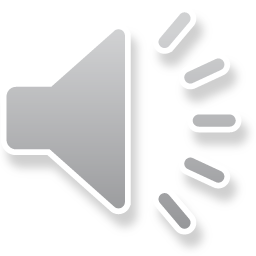 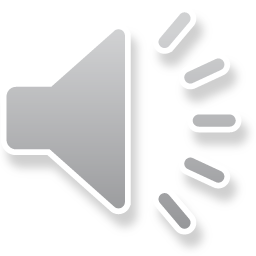 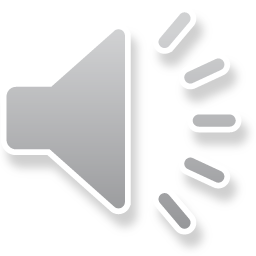 [Speaker Notes: Ohne übertrag]
Adunarea în scris [adunarea in sskriss]
Schriftlich Addieren
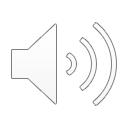 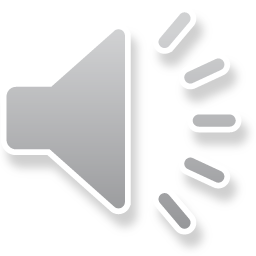 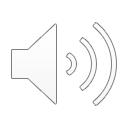 die schriftliche Addition mit Übertrag
der 1. Summand
die Summe
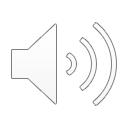 Primul termen
[primul termen]
Suma
[ssuma]
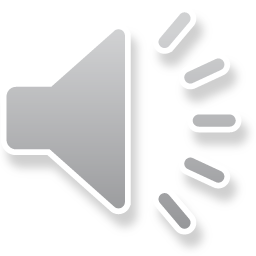 Adunarea în scris cu transfer de unitate
[adunarea in sskriss ku transsfer de unitate]
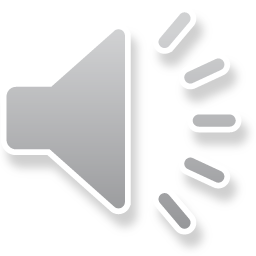 der 2. Summand
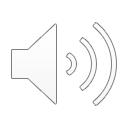 Al doilea termen
[al doilea termen]
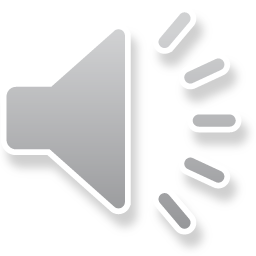 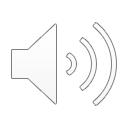 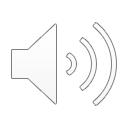 1
der Übertrag
Transferul (de unitate)
[transsferul de unitate]
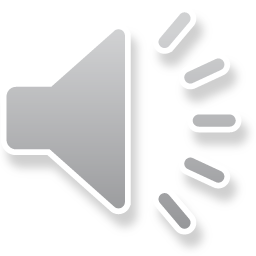 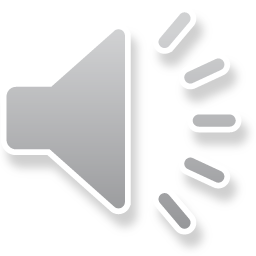 Adunarea în scris [adunarea in sskriss]
Schriftlich Addieren
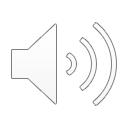 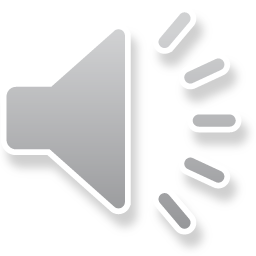 der 2. Summand
der 1. Summand
die Summe
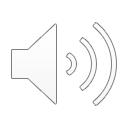 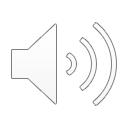 Primul termen
[primul termen]
Al doilea termen
[al doilea termen]
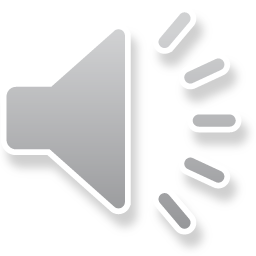 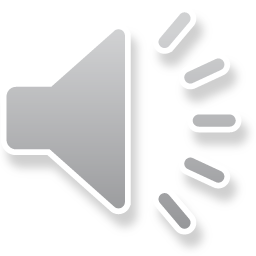 der Übertrag
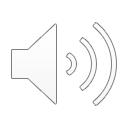 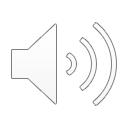 Transferul (de unitate)
[transsferul de unitate]
1
Suma
[ssuma]
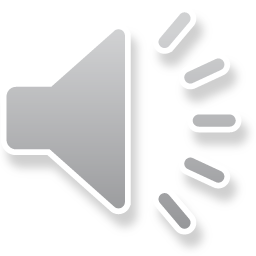 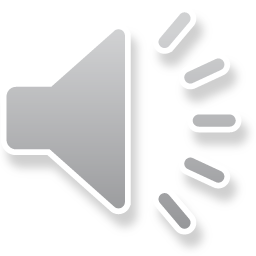 Adunarea în scris [adunarea in sskriss]
Schriftlich Addieren
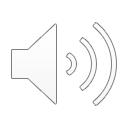 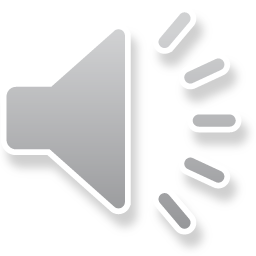 1 E plus 7 E gleich 8 E.
3 Z plus 9 Z gleich 12 Z. Ich schreibe 2 Z und übertrage 1 H.
1 U plus 7 U egal 8 U.
[un U pluss schapte U egal opt U]
3 Z plus 9 Z egal 12 Z. Eu scriu 2 Z și trec mai departe un S.
[trej Z pluss noua Z egal douasspresetsche Z. jeu sskriu doj Z schi trek mai departe un S]
1
1
6 H plus 3 H gleich 9 H.
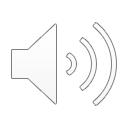 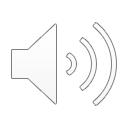 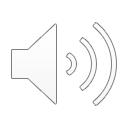 6 S plus 2 S plus 1 S egal 9 S.
[schasse S pluss doj S pluss un S egal noua S]
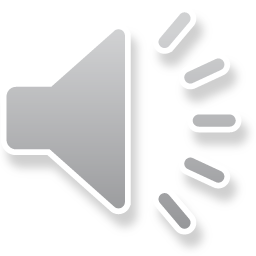 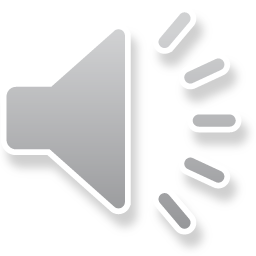 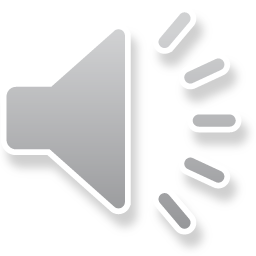 [Speaker Notes: Ohne übertrag]
Adunarea în scris [adunarea in sskriss]
Schriftlich Addieren
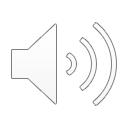 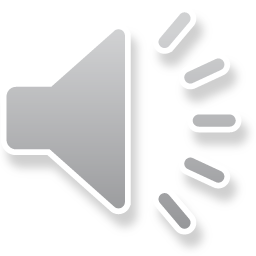 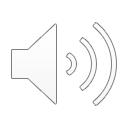 Ich bündele die 12 Zehner zu 1 Hunderter und 2 Zehnern.
Ich verschiebe den Hunderter in die Hunderterspalte.
das Bündeln
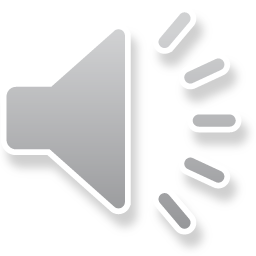 Transportul de unitate
[transsportul de unitate]
Eu scriu 12 zeci ca o sută și doi zeci.
[jeu sskriu dojspresetsche setsch ka o ssuta schi doj setsch]
Eu mut suta în coloana sutei.
[jeu mut ssuta in koloana ssutej]
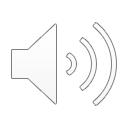 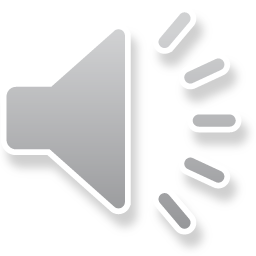 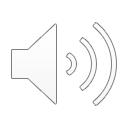 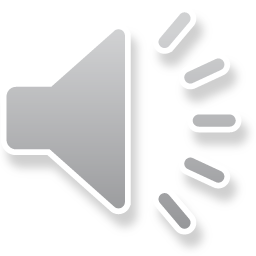